Washing your hands properly
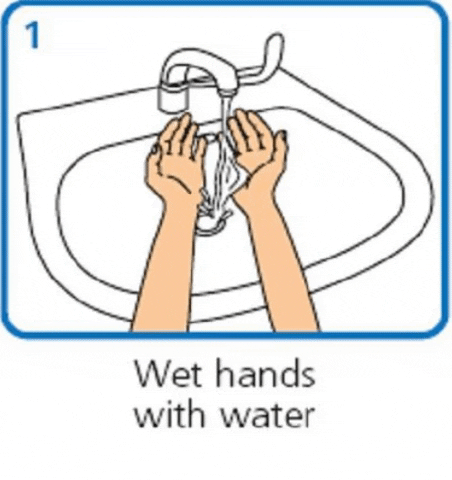 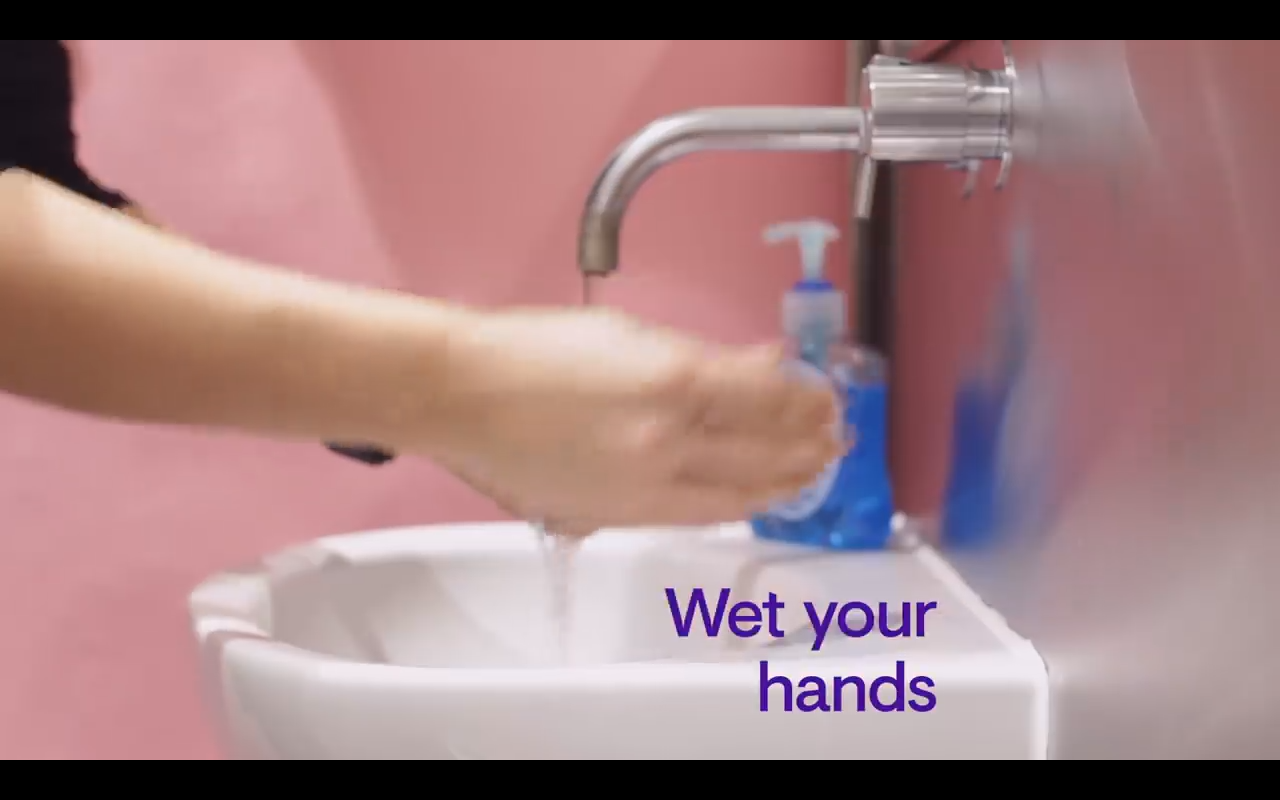 Wet your hands!
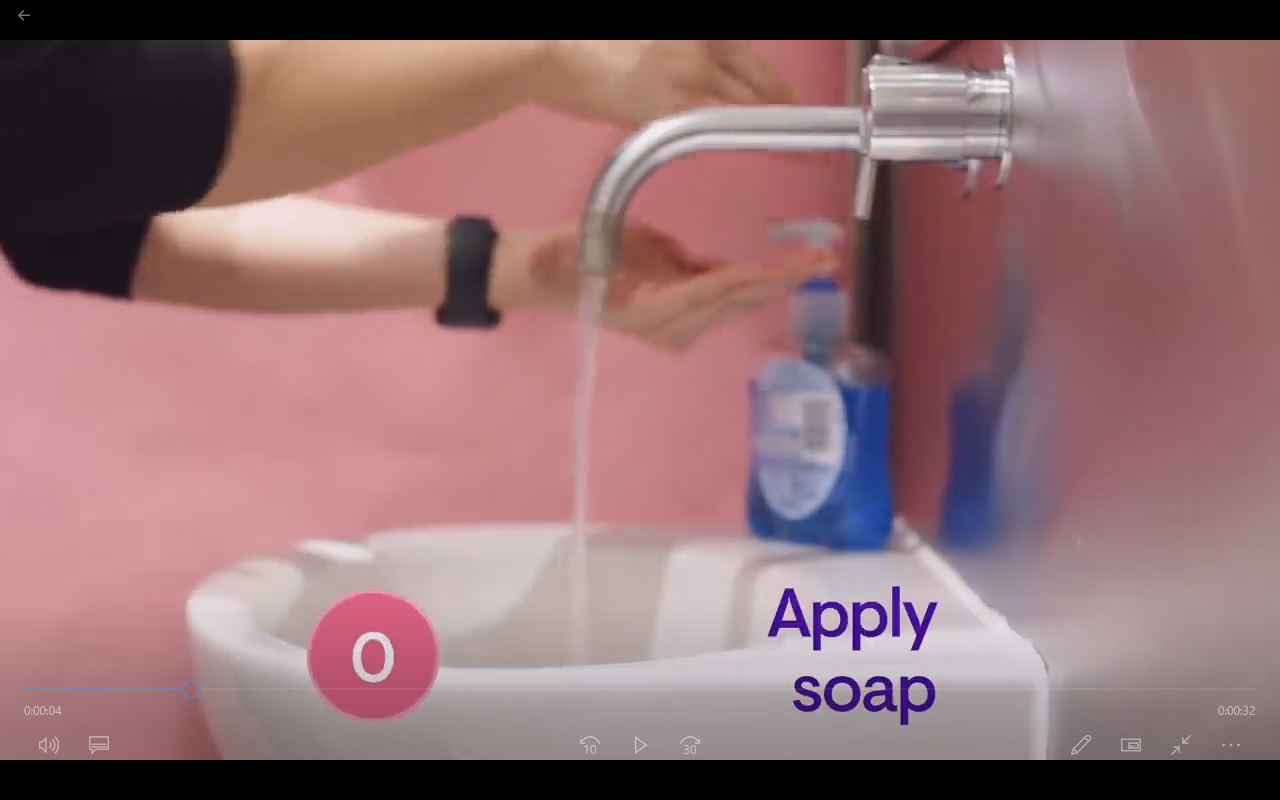 Apply soap!
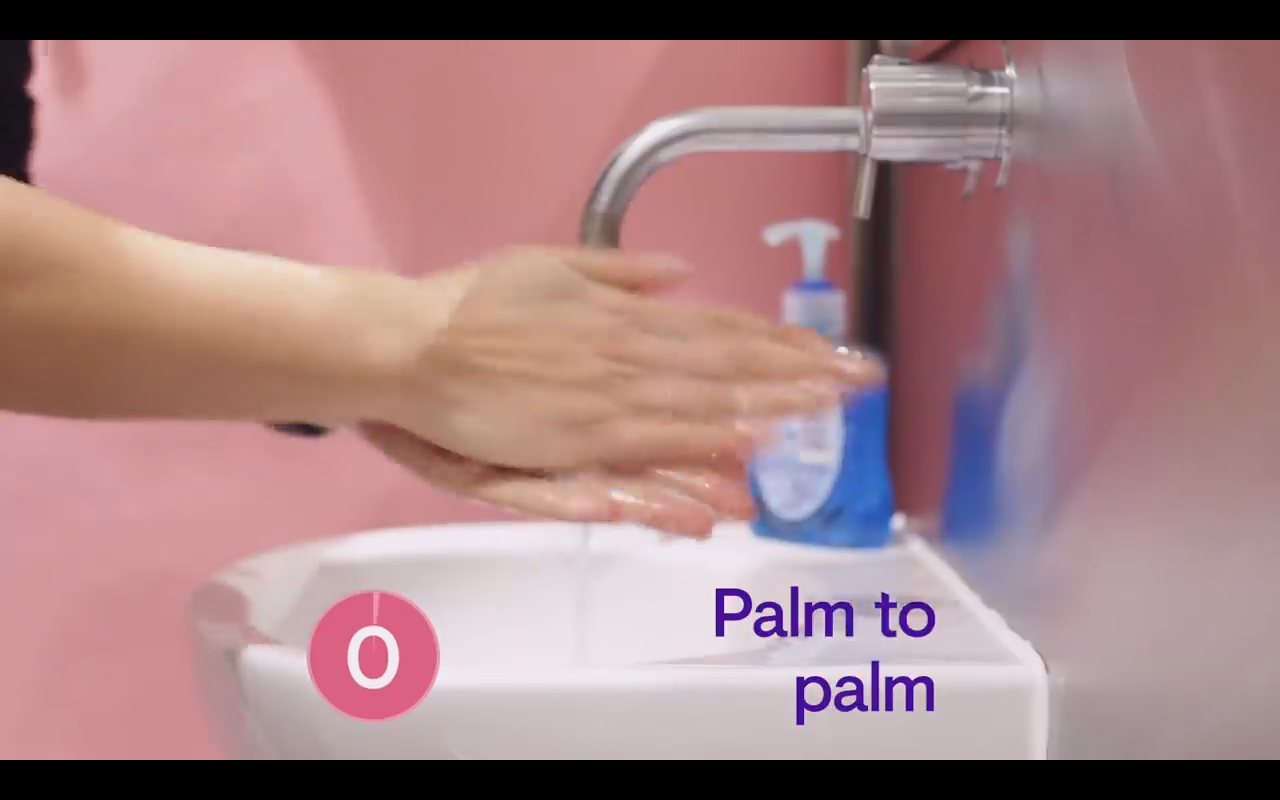 Wash your palms!
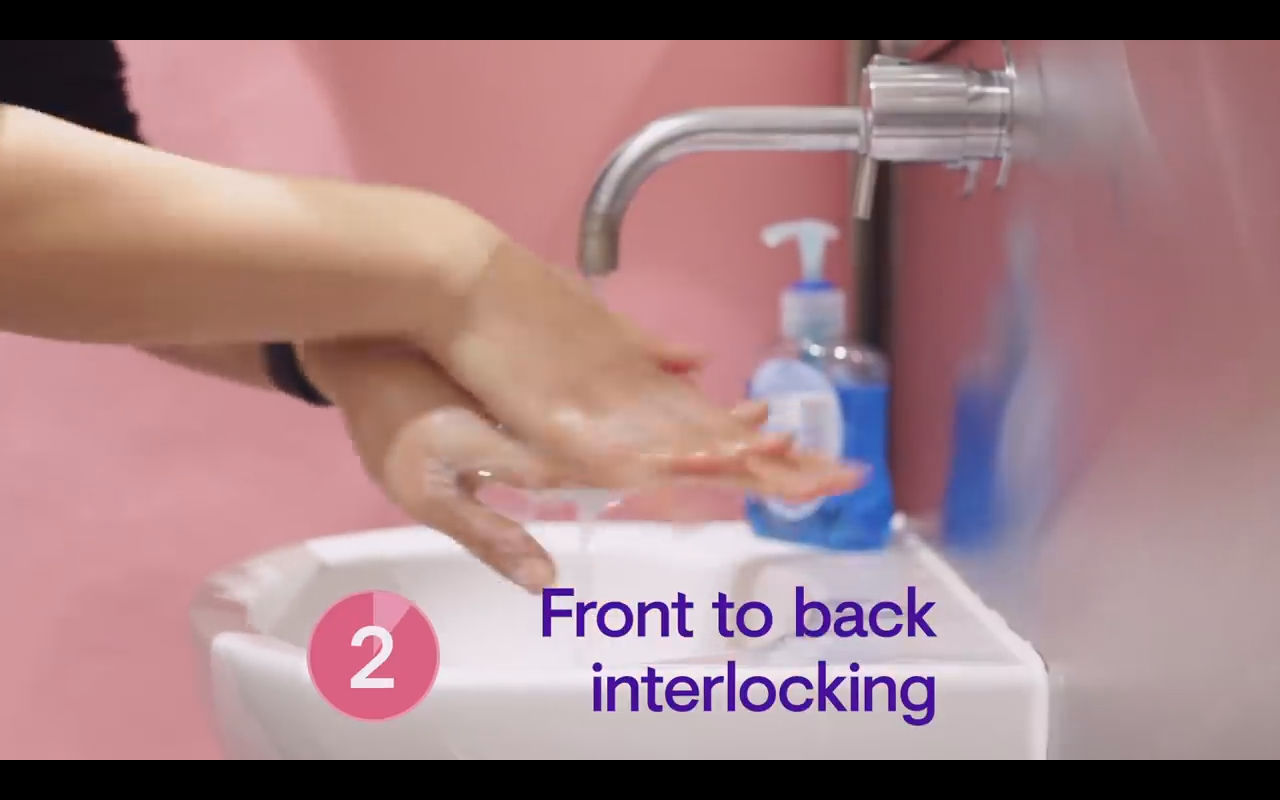 Front to back!
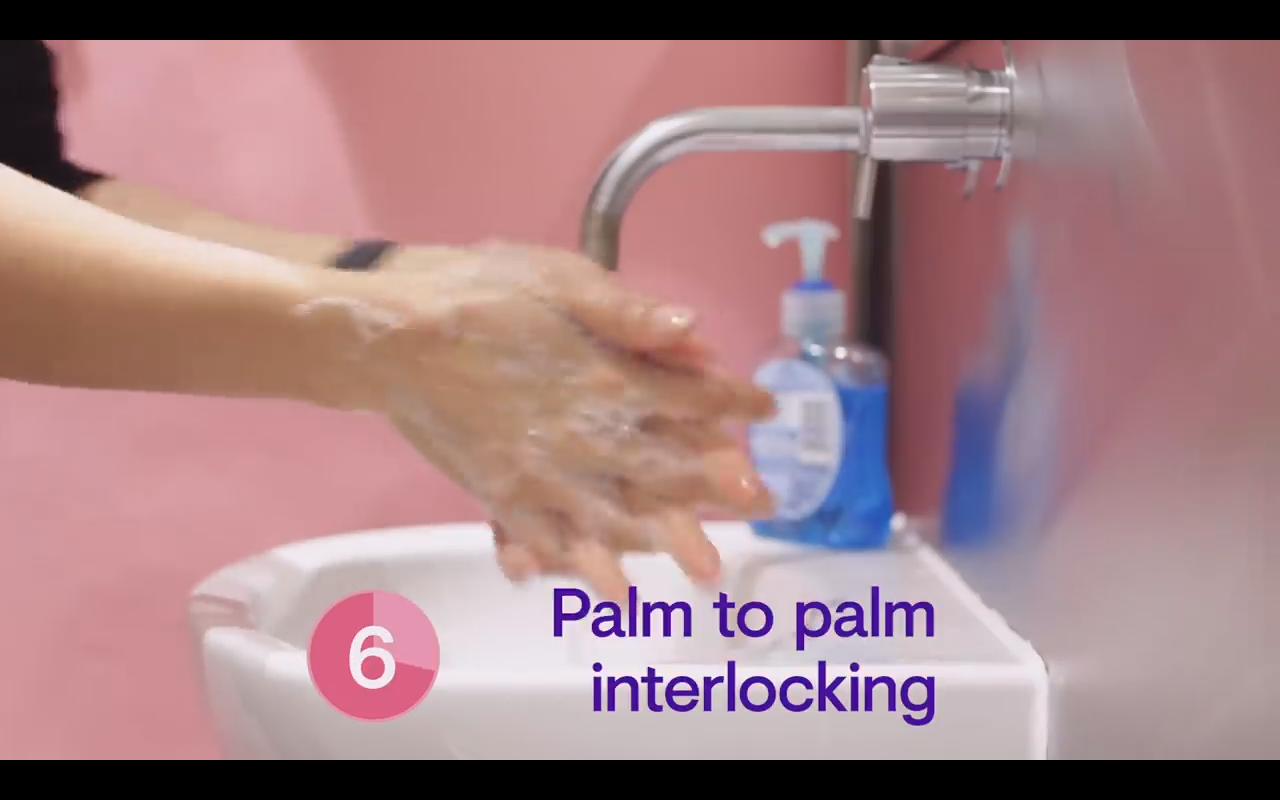 Palm to palm 
and between the 
fingers.
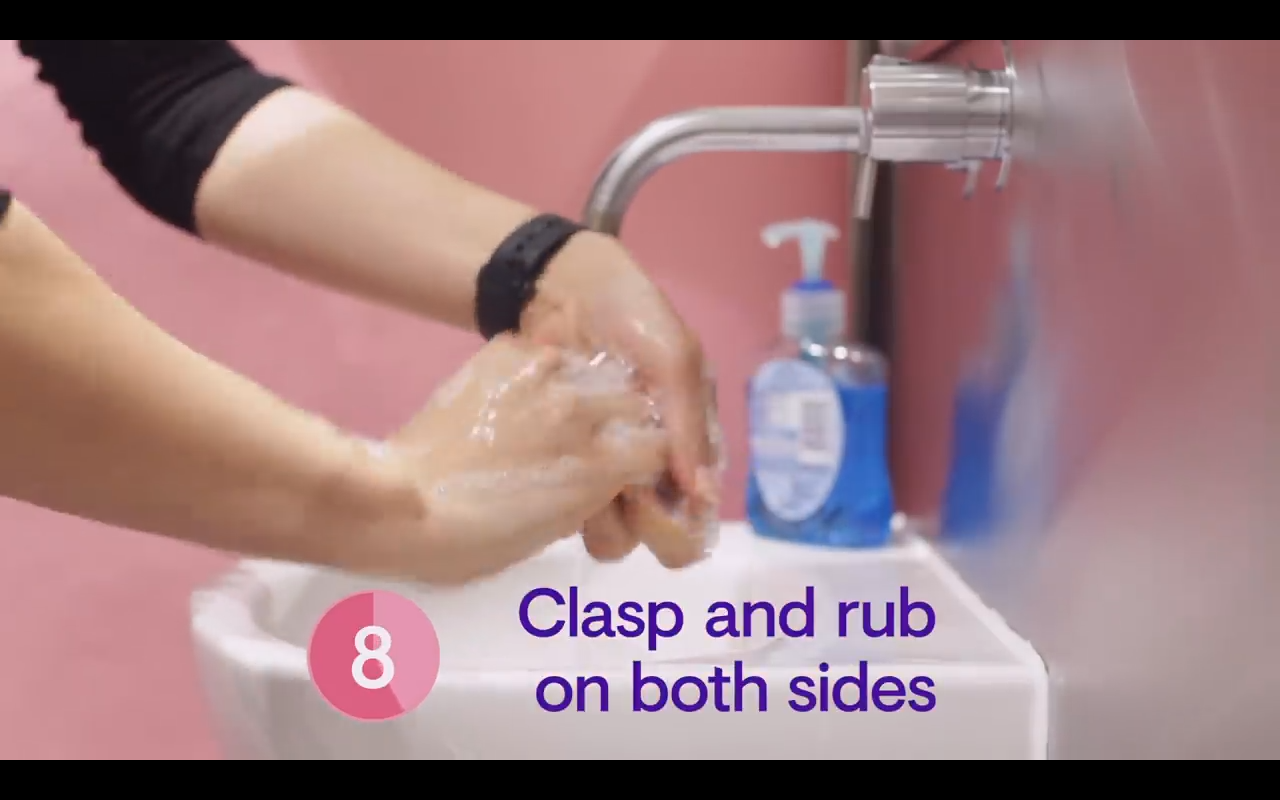 Rub on 
both sides!
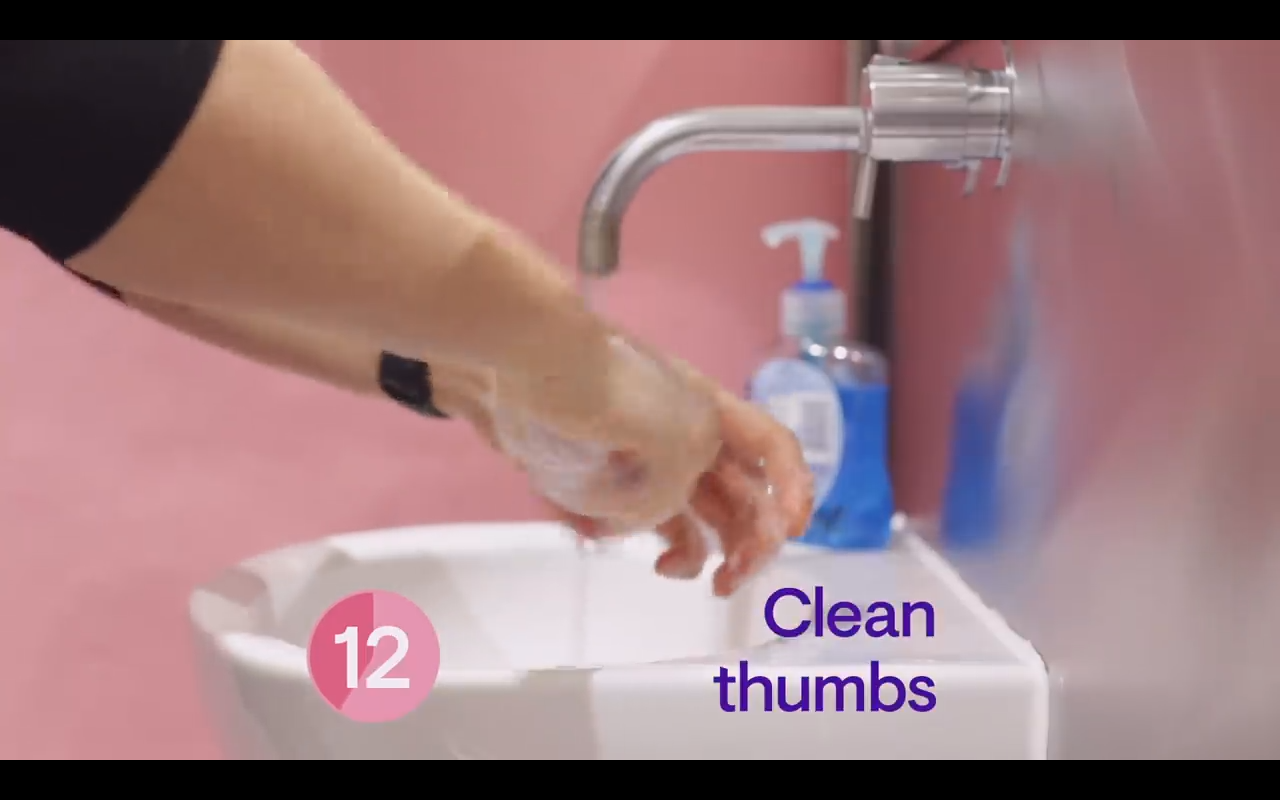 Clean your 
thumbs!
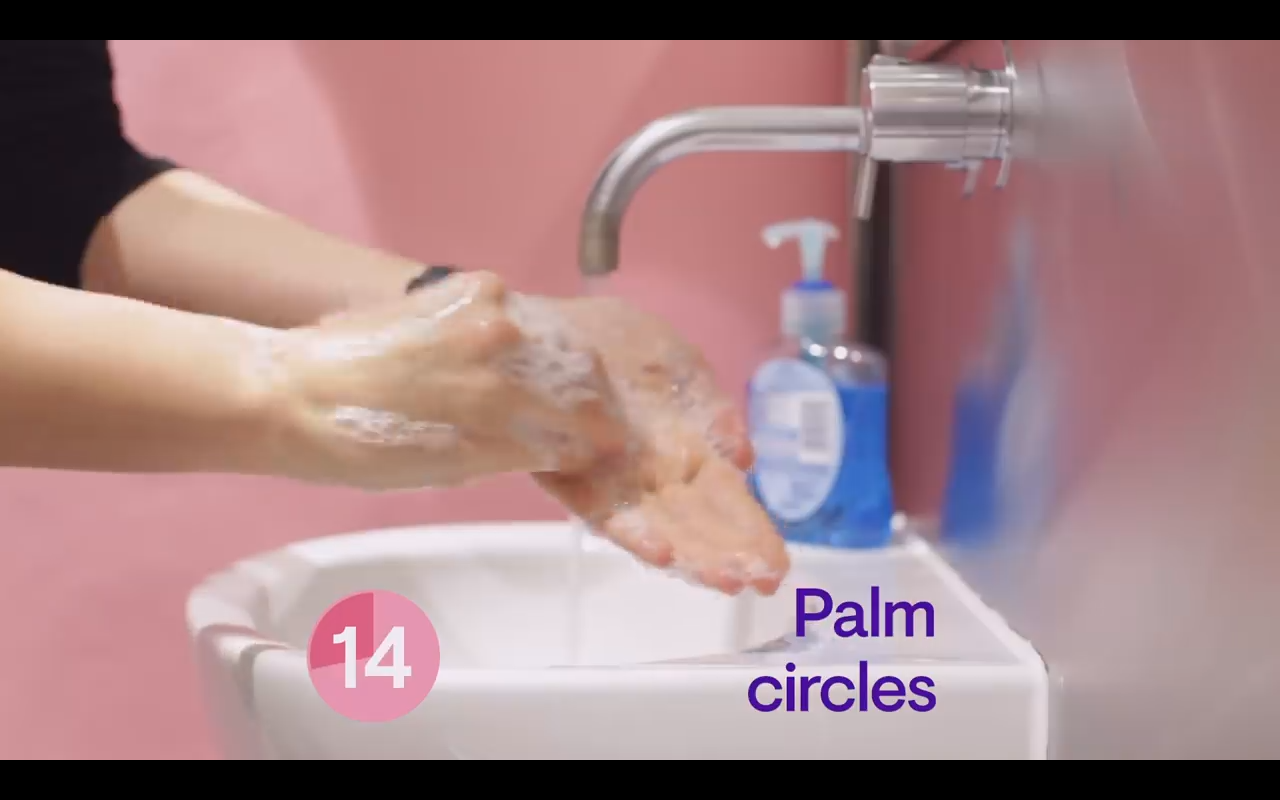 Palm 
circles!
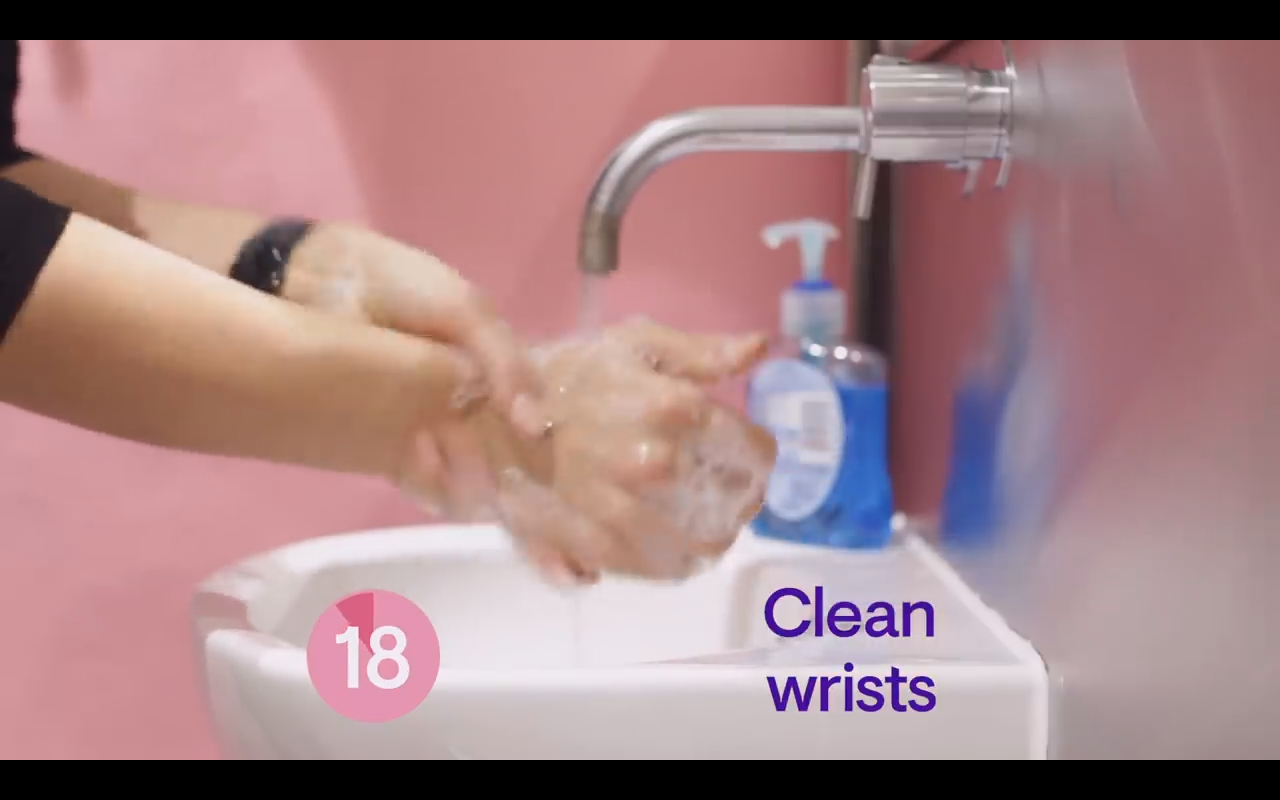 Clean your 
wrists!
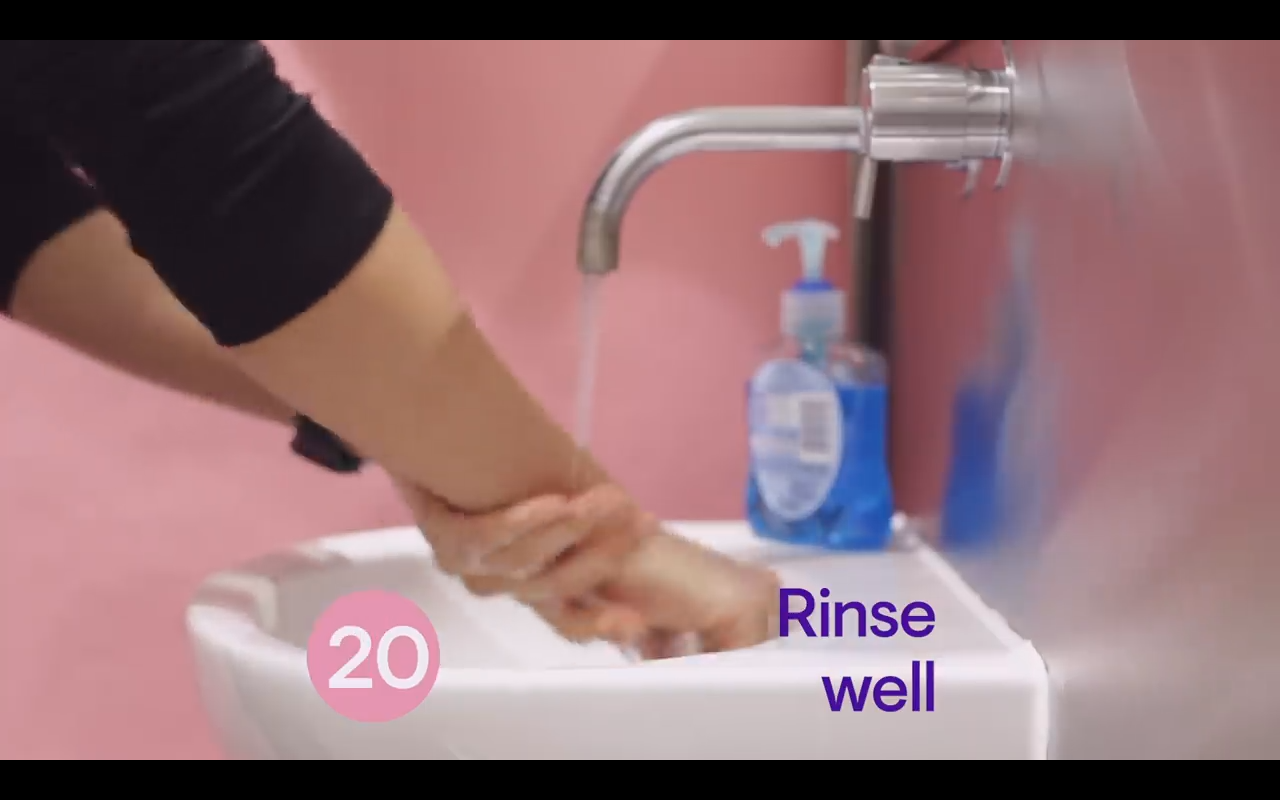 Rinse well!
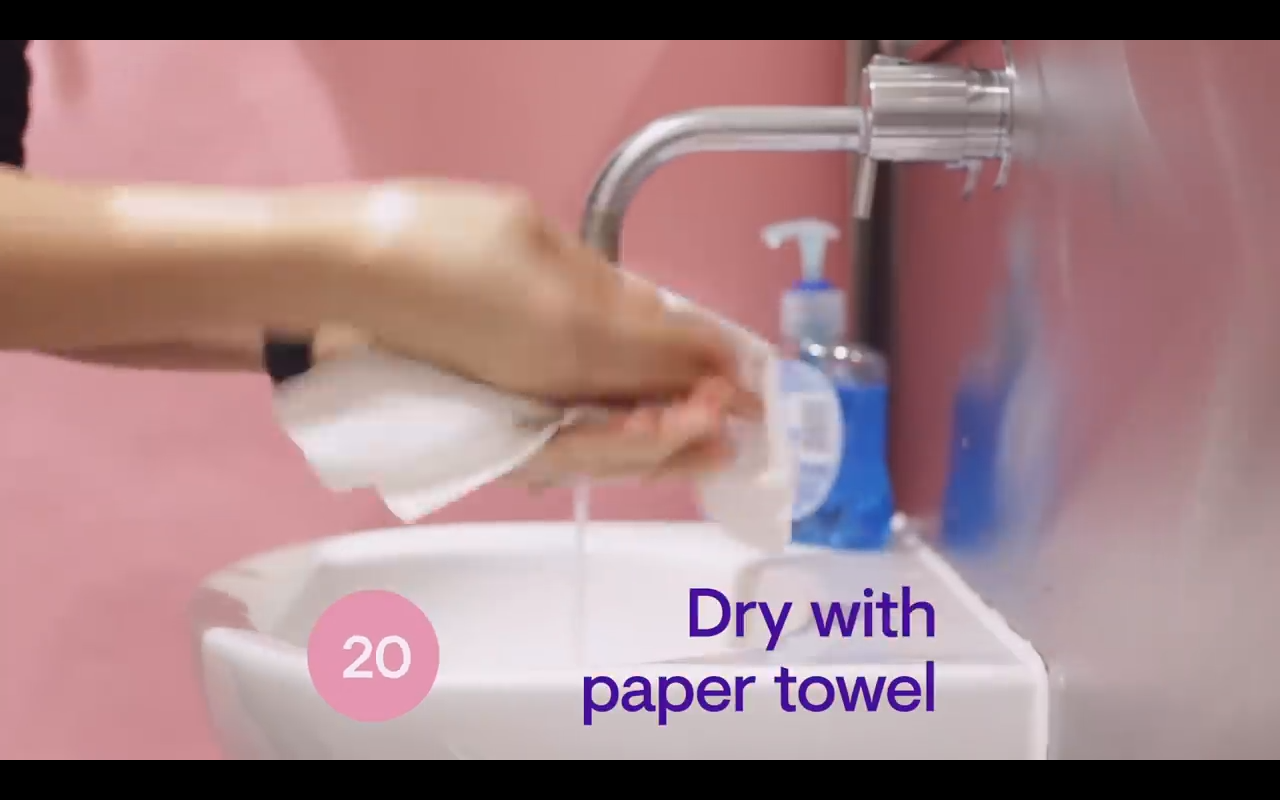 Dry with a 
Paper towel!
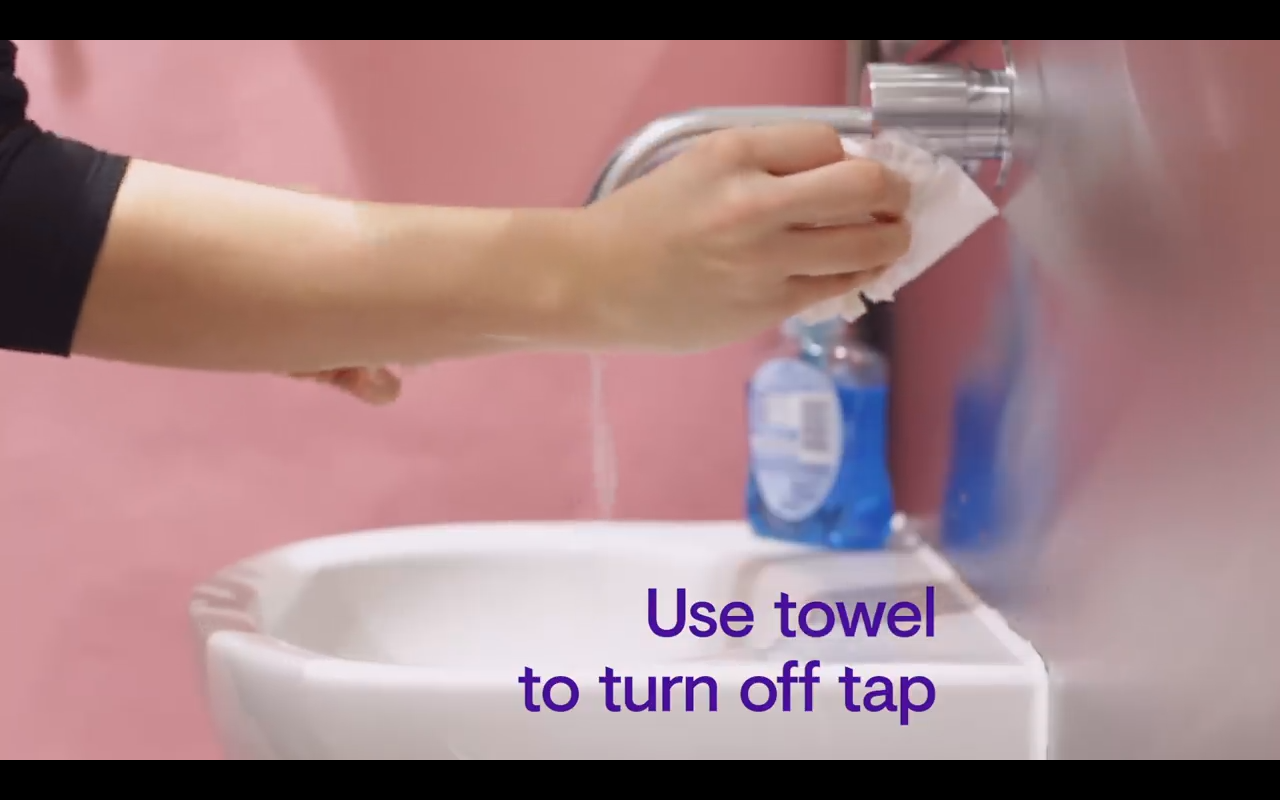 Use the towel
to turn off the 
tap.
Now watch the video one more time…
Well done!